Engineer our Classroom!
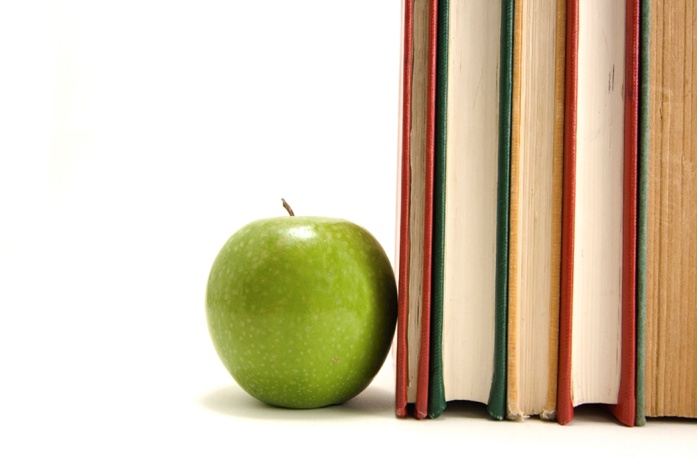 WELCOME TO OPEN HOUSE 2023!
5-S.T.E.A.M.

Ms. Sapra
ksapra@yonkerspublicschools.org
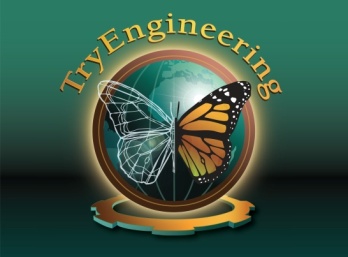 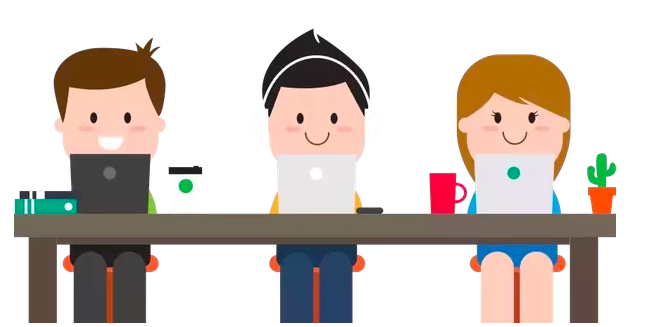 AGENDA
CLASS PHILOSOPHY
 LOGIN TO CLASS PAGE 
 ASSIGNMENTS
GRADING & POWERSCHOOL
Type to enter a caption.
2
9/17/20
Benefits of Engineering in the Classroom
There are many benefits to incorporating engineering activities in the classroom. Engineering: 

Encourages students to utilize higher order thinking skills 

Allows students to apply what they have learned in other subject areas

Encourages creativity and innovation 

Is interdisciplinary

Facilitates cooperative learning and teamwork 

Is intrinsically motivating and engaging!
Bloom’s Revised Taxonomy of Educational 			Objectives
Creating

Evaluating

Analyzing

Applying 

Understanding

Remembering
Higher-order skills
Lower-order skills
Bloom et al., 1956 ; Anderson and Krathwohl, 2001
What is the Engineering Design Process?
In class we will apply the engineering design process (EDP) which is a multi-step process used by engineers to efficiently create solutions to complex problems
Engineering Design Process
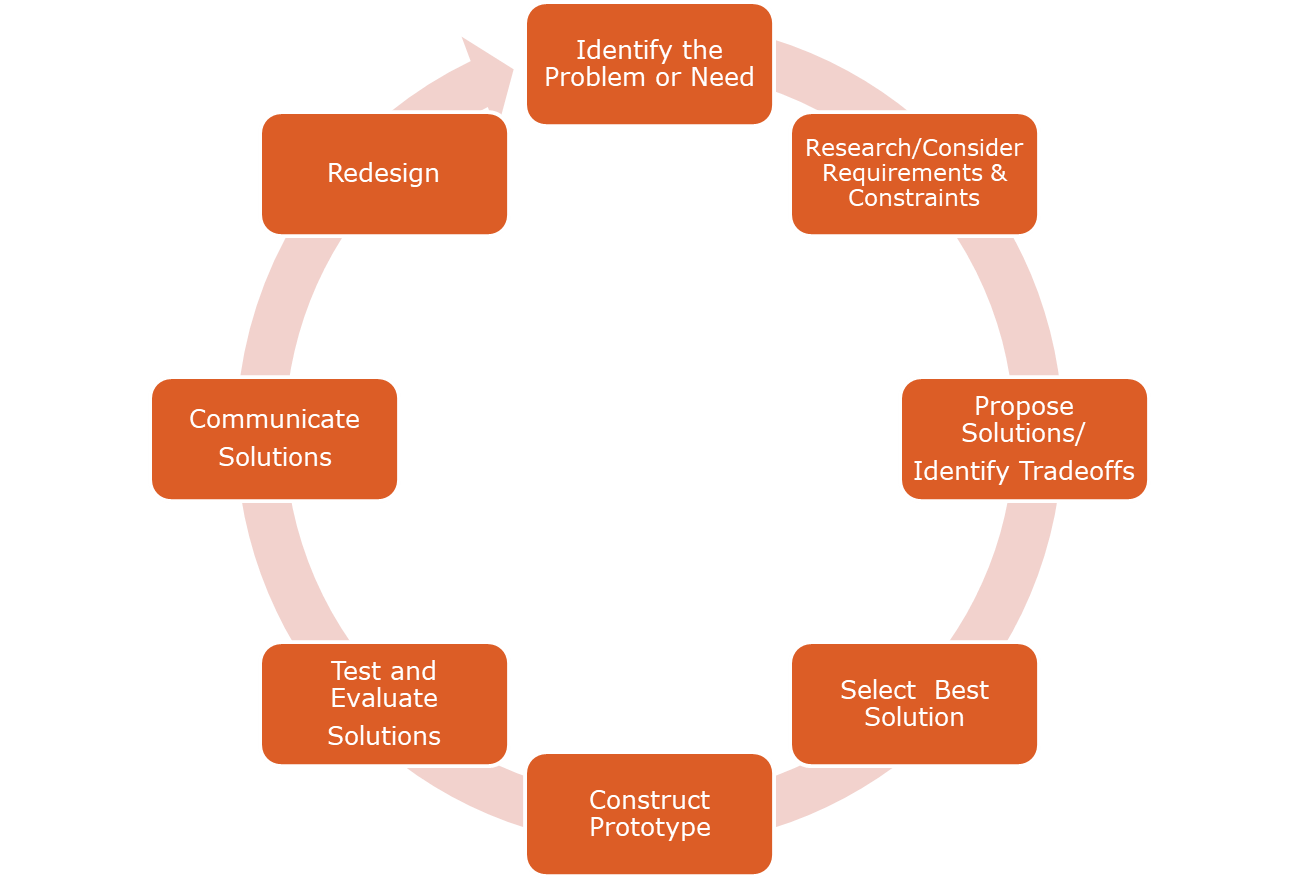 Adapted from Massachusetts Department of Education, Technology/Engineering Curriculum Frameworks - Spring 2006
THE FLIPPED CLASSROOM
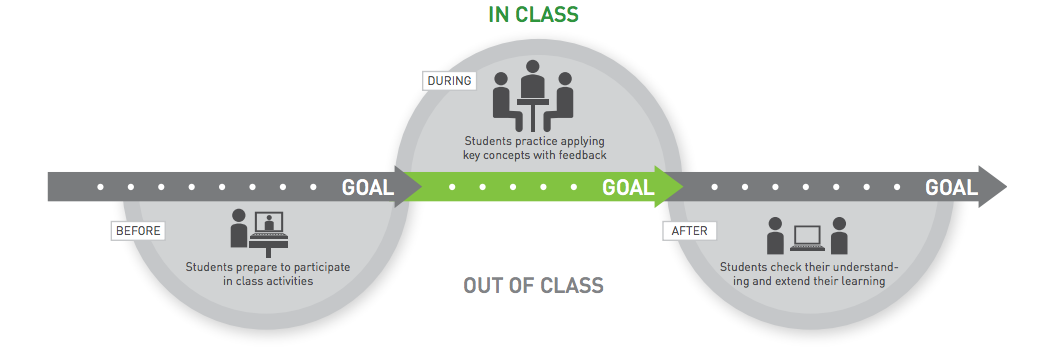 7
9/17/20
MS. SAPRA’S CLASS PAGE     Check for what your child is experiencing daily in class!
CLASS PAGE
Select the Teachers Tab
Find my name and click
ASSIGNMENT Tab on the left gives you the work we are covering
8
9/17/20
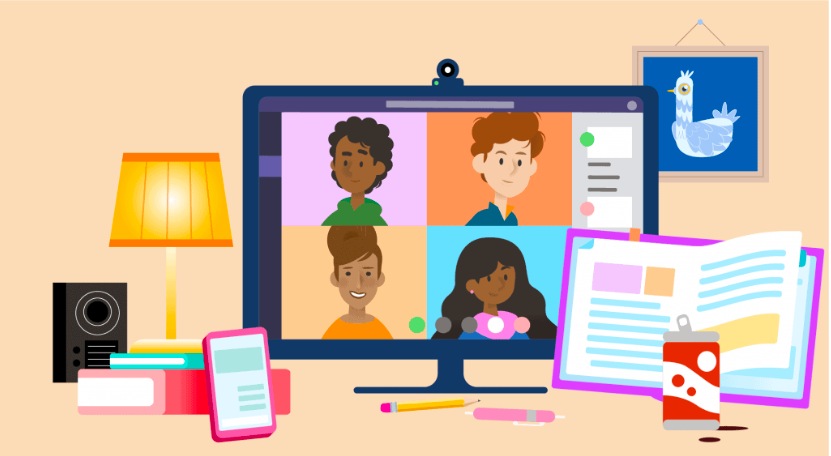 IF ABSENT:
Keep up with all assignments
Check your Class Page daily
Check your messages in TEAMs & CLEVER regularly
Message Ms. Sapra if you have any questions
9
Thank You!
5TH Grade PARENTS for the support of your ENGINEERING CHILD!